Programming Web Applications with SMLserver
What is SMLserver
– Motivation
– An example SMLserver script
– The SMLserver execution model
 SML for PHP Programmers in 20 minutes
 Example: Dynamic Recipe
 Interfacing with an RDBMS
 Example: Guest Book
 Consequences of the execution model
 Measurements
 Related Work
CSC 405: Web Application Engineering II
12.1
What is SMLserver?
SMLserver is a Web server platform for scripts written in the programming language Standard ML.
Main Features
SMLserver has a rich interface for writing Web applications, including:
 Easy access to form data and request header information, including cookies
 Access to a variety of RDBMSs through an efficient generic interface that supports reuse of database connections
 Support for type safe data caching, fetching of foreign Web pages, filtering and scheduling of script execution
Other Features
 Programs are compiled into bytecode files, which are loaded only once but may be executed many times.
 A multi-threaded execution model allows multiple requests to be served simultaneously.
CSC 405: Web Application Engineering II
12.2
Why Standard ML?
Static typing
 Web applications are exposed to users early
 Web applications change rapidly
 Static typing can ease maintenance and improve robustness
Higher-order functions
 High degree of code reuse and shallow interfaces
 Good for separation of development tasks (design vs. application logic)
A rich modules system
 Name space management
 High degree of code reuse
CSC 405: Web Application Engineering II
12.3
What do SMLserver scripts look like?
Scripts
	val time_of_day =   Date.toString (Date.fromTimeLocal(Time.now()))
	val _ = Ns.Conn.return
		‘<HTML>
		       <BODY><H1>Hello world!</H1>
			The current date and time is ^time_of_day
		      </BODY>
	        </HTML>‘
ML Server Pages
		<HTML>
	                    <BODY><H1>Hello world!</H1>
                                            The current date and time is 
 <?MSP= Date.toString (Date.fromTimeLocal(Time.now())) ?>
</BODY></HTML>
CSC 405: Web Application Engineering II
12.4
Execution Model
Example project file
import ../lib/lib.pm
	in
		local
			../demo_lib/Page.sml
		in
		      [ (* SMLserver Script Files *)
			demo/time_of_day.sml
			demo/time_of_day.msp
		    ]         end        end
How SMLserver Serves Pages
 Scripts and libraries are compiled to bytecode fragments with smlserverc compiler
 A script is loaded when it is first requested (and cached for future requests)
 Script execution includes execution of dependant library code
CSC 405: Web Application Engineering II
12.5
An Introduction to Standard ML
Arithmetics, variables, and strings
 Types and the distinction between compile time and run time
 Declaring functions
 Functions that take functions as arguments
 Structures and signatures for name space management and modularization
CSC 405: Web Application Engineering II
12.6
Arithmetics, variables and strings in Standard ML
Standard ML supports the usual arithmetic operations and variables may be used for holding temporary
	values, much like in PHP.
 Literal strings in Standard ML are written in double-quotes and strings may be composed using the string concat function ^.
 Conditional expressions look almost as conditional statements in PHP.
	val weight = 90.0
	val height = 190.0
	val bmi = weight / ( (height / 100.0) * (height / 100.0) )
	val msg = if ( bmi > 30.0 ) then "too high!"
		      else if ( bmi > 20.0 ) then "normal"
		      else "too low"
	val msg = "Your BMI is " ^ Real.toString bmi ^ ", which is " ^ msg
	val _ = print msg
CSC 405: Web Application Engineering II
12.7
Compiling and Running the Program
Compiling with the MLKit Standard ML compiler:
	doobie $ ../bin/mlkit bmi.sml
	[reading source file: bmi.sml]
	[wrote X86 code file: PM/RI/bmi.sml-bmi.sml.s]
	[wrote X86 code file: PM/RI/base-link_objects.s]
	[wrote executable file: run]
	doobie $ ./run
	Your BMI is 24.9307479224, which is normal
Types: Small changes to the program triggers errors at compile time.
By changing the first declaration to read “val weight = 90”, the compiler gives the following message:
mael@doobie:~/mlkit/kit/test$ ../bin/mlkit bmi2.sml
[reading source file: bmi2.sml]
bmi2.sml, line 3, column 10:
val bmi = weight / ( (height / 100.0) * (height / 100.0) )
	      ^^^^^^^^^^^^^^^^^^^^^^^^^^^^^^^^^^^^^^^^^^^^^^^^
CSC 405: Web Application Engineering II
12.8
Compiling and Running the Program
Type clash,
operand suggests operator type: int * real->real
but I found operator type: real * real->real
CSC 405: Web Application Engineering II
12.9
Type inference and explicit typing
Here is an explicitly typed version of the BMI program:
	val weight:real = 90.0
	val height:real = 190.0
	val bmi:real = weight / ( (height / 100.0) * (height / 100.0) )
	val msg:string = if ( bmi > 30.0 ) then "too high!"
			else if ( bmi > 20.0 ) then "normal"
			else "too low"
	val msg:string = "Your BMI is " ^ Real.toString bmi ^ ", which is " ^ msg
	val _ = print (msg ^ "\n")
 The string concat operator has type string*string->string, which means that the function takes two string arguments and returns a string as a result.
 The function > has type real*real->bool.
 The function Real.toString has type real->string.
 Type inference allows programmers to omit explicit type annotations.
 What are the types of the / and * functions?
CSC 405: Web Application Engineering II
12.10
Functions as in PHP
As in PHP, functions may be used to give a name to a block of program code.
 Functions look similarly to functions in PHP:
	fun italic ( s ) = "<i>" ^ s ^ "</i>"
 Here is the same function in PHP:
	function italic { s } = { return "<i>" . s . "</i>"; }
 The italic function has type string->string.
 Here is an explicitly typed version of the function:
	fun italic ( s : string ) : string =
	       "<i>" ^ s ^ "</i>"
 User-declared functions can be used just like other functions:
	val text = "I " ^ italic("really") ^ " like coffee!"
CSC 405: Web Application Engineering II
12.11
Higher-Order Functions
In Standard ML, functions are allowed to take functions as arguments:
             fun format ( emph : string->string ) : string =
		"I " ^ emph("really") ^ " like coffee!"
	    fun italic ( s : string ) : string = "<i>" ^ s ^ "</i>"
	    fun bold ( s : string ) : string = "<b>" ^ s ^ "</b>"
	    val text = "Text A: " ^ format(italic) ^ "\nText B: " ^ format(bold)
	    val _ = print (text ^ "\n")
 The type of the format function is (string->string)->string.
 Here is the result of compiling and running the small program:
	doobie$ ../bin/mlkit format.sml
	[reading source file: format.sml]
	[wrote X86 code file: PM/RI/format.sml-format.sml.s]
	[wrote X86 code file: PM/RI/base-link_objects.s]
	[wrote executable file: run]
	doobie$ ./run
	Text A: I <i>really</i> like coffee!
	Text B: I <b>really</b> like coffee!
CSC 405: Web Application Engineering II
12.12
Structures
Structures allow for grouping together related functions and other values.
 Structures are used for programming-in-the-large.
 We have already made use of the predefined Standard ML Basis Library structures: Real,Date, and
	Time.
 It is straightforward to declare a structure:
	structure MyFormatLib =
		struct
		         fun italic (s) = ...
		          fun bold (s) = ...
		end
 Components in a structure is refered to using dot-notation or by “opening” the structure:
	val _ = print (MyFormatLib.italic ("Hello World"))
	open MyFormatLib
	val _ = print (bold ("Hello"))
CSC 405: Web Application Engineering II
12.13
Signatures
A signature describes a structure:
	signature MY_FORMAT_LIB =
		sig
		          val italic : string -> string
		           val bold : string -> string
		end
 The structure MyFormatLib matches the signature MY_FORMAT_LIB.
 The following declaration guarantees that the structure implements the functions specified in the signature
	MY_FORMAT_LIB:
	structure MyFormatLib : MY_FORMAT_LIB =
		struct
		                  fun italic (s) = ...
		                   fun bold (s) = ...
		end
CSC 405: Web Application Engineering II
12.14
Quotations for HTML/SQL embedding
Quotations work much like variable substitution in PHP double-quote strings.
 A literal quotation is surrounded by back-quotes: ‘Hello World‘.
 The quotation concatenation operator ^^ has type quot*quot->string.
 Quotations may extend lines, as illustrated in the following declaration of a generic Page.return function,
		which takes two arguments, a string head and a quotation body:
			structure Page = struct
				fun return head body = Ns.return
					(‘<html><head><title>^head</title></head>
						<body bgcolor=white>
							<h2>^head</h2> ‘ ^^ body ^^
							‘<hr><i>Served by
						<a href=http://www.smlserver.org>SMLserver</a></i>,
						<i><a href="/demo/index.sml">Back to index page</a>.</i>
				</body></html>‘)
end
 The function Ns.return sends a string (represented by a quotation) to the client (browser).
CSC 405: Web Application Engineering II
12.15
Example: Apple Pie Recipe (Much Like PHP)
http://www.smlserver.org/demo/recipe.html
 The example consists of two files, an HTML-file and a Standard ML script.
 The File recipe.html:
	<html><body bgcolor=white><h2>Dynamic Recipe: Apple Pie</h2>
		Enter the number of people you’re inviting for apple pie:
		<form method=post action=recipe.sml>
		<input type=text name=persons>
		<input type=submit value="Compute Recipe">
		</form><hr><i>Served by <a href=http://www.smlserver.org>SMLserver</a></i>
	</body></html>
 First part of recipe.sml:
		fun pr_num s r =
			if Real.== (r,1.0) then "one " ^ s
			else if Real.==(real(round r),r) then
				Int.toString (round r) ^ " " ^ s ^ "s"
			else Real.toString r ^ " " ^ s ^ "s"
CSC 405: Web Application Engineering II
12.16
Example: Apple Pie Recipe (Much Like PHP)
Second part of recipe.sml:
	val persons = FormVar.wrapFail FormVar.getNatErr ("persons","Persons")
	val _ = Page.return "Apple Pie Recipe"
		‘To make an Apple pie for ^(pr_num "person" persons), you
		need the following ingredients: 		<ul> <img align=right src=applepie.jpg>
		<li> ^(pr_num "cup" (persons / 16.0)) butter 	<li> ^(pr_num "cup" (persons / 4.0)) sugar
		<li> ^(pr_num "egg" (persons / 4.0))		<li> ^(pr_num "teaspoon" (persons / 16.0)) salt
		<li> ^(pr_num "teaspoon" (persons / 4.0)) cinnamon	<li> ^(pr_num "teaspoon" (persons / 4.0)) baking soda
		<li> ^(pr_num "cup" (persons / 4.0)) flour		<li> ^(pr_num "cup" (2.5 * persons / 4.0)) diced apples
		<li> ^(pr_num "teaspoon" (persons / 4.0)) vanilla	<li> ^(pr_num "tablespoon" (persons / 2.0)) hot water
	</ul>
Combine ingredients in order given. Bake in greased 9-inch pie pans for 45 minutes at 350F. Serve warm with whipped cream or ice cream. <p>
Make <a href=recipe.html>another recipe</a>.‘
CSC 405: Web Application Engineering II
12.17
Interfacing to an RDBMS
Generic database interface
 Support for Oracle, Postgresql, and MySQL
Database pooling
 A handle identifies a connection to an RDBMS
 SMLserver maintains a configurable number of pools (of handles)
 A database handle is owned by at most one script at a time
 Handles are requested and released by the database functions in such a way that no deadlocks appears
 The programmer needs not know about handles, unless transactions are used
CSC 405: Web Application Engineering II
12.18
The RDBMS Interface
signature NS_DB =
	sig
		val dml : quot -> unit
		val foldr : ((string->string)*’a->’a)->’a->quot->’a
		val qqq : string -> string
		...
	end
Notes
 Quotations are used for embedding SQL
 Function qqq escapes quotes (’) for SQL string embedding
 Function dml allows for executing insert and update statements
 Function foldr folds over the rows returned by an SQL statement
CSC 405: Web Application Engineering II
12.19
Example: Guest Book
Data model
	create table guest (
		email varchar(100),
		name varchar(100),
		comment varchar(2000)
	);
Adding a new guest
	val _ = Db.dml
		‘insert into guest (name,email,comment)
		          values (^(Db.qqq n),^(Db.qqq e),^(Db.qqq c))‘
Notes
 Function qqq escapes quotes (’) for SQL string embedding
CSC 405: Web Application Engineering II
12.20
Example: Guest Book
Show content of the Guest Book
	fun layoutRow (g: string->string, acc:quot) =
		‘<li> <i>^(g "comment")</i>
		-- <a href="mailto:^(g "email")">^(g "name")</a>
		<p>‘ ^^ acc
	val rows = Db.foldr layoutRow ‘‘
		‘select email,name,comment from guest‘
	val _ = Page.return "Guest Book"
		(‘<ul>‘ ^^ rows ^^ ‘</ul>‘ ^^
		        ‘<form action=guest_add.sml>...</form>‘)
Notes
 Library function Page.return sends a page back to the client
 The first argument to foldr is a function for formatting a row
CSC 405: Web Application Engineering II
12.21
Consequences of the Execution Model
Execution is initiates in an empty heap each time a request is served.
 Thus, it is not possible to maintain state implicitly in Web applications using Standard ML references or arrays.
 Instead, state must be maintained explicitly using an RDBMS, perhaps combined with SMLserver cache primitives.
 Alternative: emulate state with form variables or cookies.
The Region based memory model
 Memory allocation and deallocation directives are inserted in the program at compile time
 Memory is allocated from a free list of region pages
 A region is a list of region pages — a free-list contains region pages currently unused
Web
CSC 405: Web Application Engineering II
12.22
Measurements with ApacheBench
ApacheBench (v. 1.3d) uses eight threads (60 seconds each)
 850Mhz Pentium 3 Linux box (384Mb RAM)
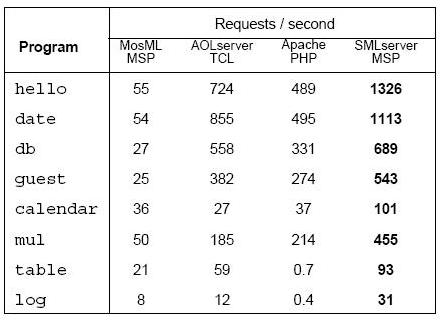 CSC 405: Web Application Engineering II
12.23
Measurements with ApacheBench
Caching of loaded script bytecode improves performance (3 - 53 pct).
 Execution of library code degrades performance (10 - 74 pct).
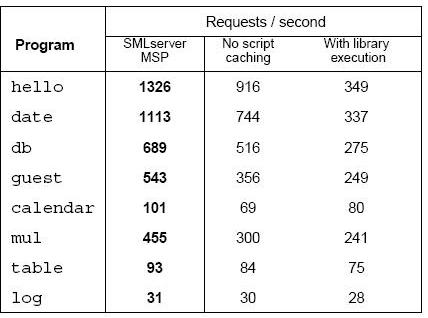 CSC 405: Web Application Engineering II
12.24
SMLserver is actually used in practice
At The IT University of Copenhagen, SMLserver is used for
 a course evaluation system
 an alumni system
 an online application system
 an employee database
 a survey and questionnaire system
Conclusion
SMLserver scales to large Web sites
CSC 405: Web Application Engineering II
12.25
Other Work on SMLserver
Martin Elsman and Ken Friis Larsen. Typing XHTML Web Applications in ML. In International Symposium on Practical Aspects of Declarative Languages (PADL’04). Dallas, USA. June 2004.
Related Work
 The Bigwig project at BRICS (Brabrand, Møller, and Schwartzbach). Type safe generation of HTML code.
 The HaskellDB Project and work by Buneman and Ohori: Polymorphism and Type inference in Database Programming, TODS’96. Type safe construction of SQL.
 The Haskell WASH/CGI library by Thiemann: Wash/CGI: Server-side Web scripting with sessions and typed compositional forms, PADL’02.
 Using continuations to implement the interaction between clients and Web servers. Queinnec: The influence of browsers on evaluators or, continuations to program web servers, ICFP’00 and Graunke et al.:  Automatically restructuring programs for the web., ASE’01
 The ML Server Pages implementation for Moscow ML by Sestoft
CSC 405: Web Application Engineering II
12.26